CARTA DE PORTE ELECTRÓNICA
DI ANFE  -  DEPARTAMENTO AGROPECUARIO
SUBDIRECCIÓN GENERAL DE FISCALIZACIÓN
JUNIO 2021
CARTA DE PORTE ELECTRÓNICA
RESOLUCIÓN GENERAL CONJUNTA 5017/2021(AFIP- MT-MAGyP)

La nueva normativa establece el uso obligatorio de la CARTA DE PORTE ELECTRÓNICA para el transporte automotor y ferroviario que se realice a cualquier destino dentro de la República Argentina de los siguientes productos:

 Granos no destinados a la siembra (cereales y oleaginosos).
 Legumbres secas (porotos, arvejas y lentejas).
 Semillas  aun no identificadas como tales por la autoridad competente. 

Este comprobante se considera documento equivalente y sustituye al remito establecido por la Resolución General N° 1415/2003 (AFIP).
CARTA DE PORTE ELECTRÓNICA
Carta de Porte para el Transporte Ferroviario
Carta de Porte para el Transporte Automotor
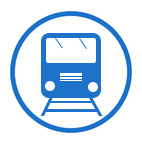 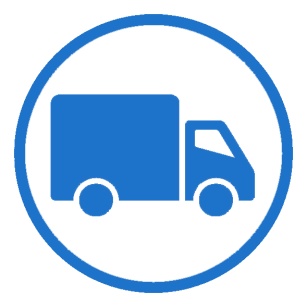 EXCEPCIONES

Se encuentra exceptuado de esta obligatoriedad el transporte internacional, siempre y cuando corresponda a operaciones de importación o exportación y se encuentre respaldado por la documentación aduanera que corresponda de acuerdo con la normativa vigente.
CARTA DE PORTE ELECTRÓNICA
SUJETOS OBLIGADOS

Podrán solicitar Cartas de Porte Electrónica los contribuyentes que se encuentren incluidos en el SISTEMA DE INFORMACIÓN SIMPLIFICADO (SISA)  conforme a lo dispuesto en la Resolución General 4.310 (AFIP) del 17 de septiembre de 2018, que se indican a continuación: 

Productores de granos inscriptos como tales ante la
  Administración Federal de Ingresos Públicos (AFIP).



Operadores del comercio de granos que dispongan de una o
 más plantas habilitadas para el ingreso y/o egresos de granos
 por el Ministerio de Agricultura, Ganadería y Pesca y que las
mismas se encuentren declaradas en el REGISTRO ÚNICO
DE OPERADORES DE LA CADENA AGROINDUSTRIAL (RUCA).


Autorizados mediante resolución fundada por la AFIP.
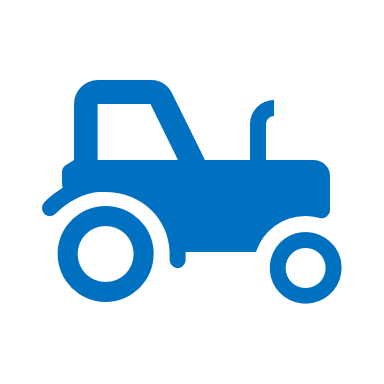 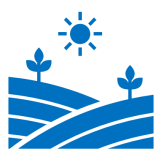 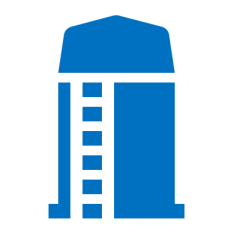 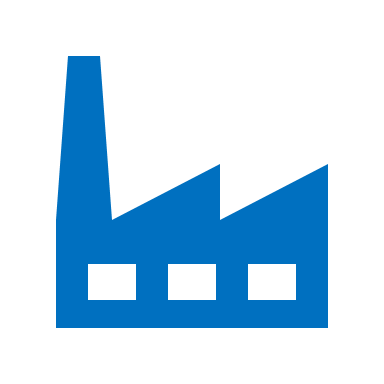 CARTA DE PORTE ELECTRÓNICA
REQUISITOS

Poseer Clave Única de Identificación Tributaria (CUIT) activa.

Tener registrados los datos biométricos de acuerdo a lo establecido por la Resolución General 2.811/2010 (AFIP).

De corresponder,  haber presentado la totalidad de las declaraciones juradas del Impuesto al Valor Agregado y de los recursos de la seguridad social, de los últimos doce (12) períodos fiscales ó del lapso desde el inicio de actividades o del cambio de carácter frente al gravamen, si este fuera menor.

Haber presentado la declaración jurada del Impuesto a las Ganancias del último período fiscal vencido. 

Poseer  Domicilio Fiscal Electrónico.
CARTA DE PORTE ELECTRÓNICA
PROCEDIMIENTO 

Para la emisión de la Carta de Porte Electrónica se podrá utilizar los siguientes servicios:

Entorno web: ingresando mediante Clave Fiscal con nivel de seguridad 3, al servicio denominado “CARTA DE PORTE ELECTRÓNICA” habilitado en el sitio ‘”web”  de la Administración Federal de Ingresos Públicos (AFIP) : http://www.afip.gob.ar 

Entorno webservices: utilizando el procedimiento de intercambio de información basado en el webservices habilitado a tal fin, cuyas especificaciones técnicas se encuentran disponibles en el sitio institucional.
CARTA DE PORTE ELECTRÓNICA
VALIDEZ DE LOS COMPROBANTES

La validez de la Carta de Porte Electrónica  se determinará teniendo en cuenta los kilómetros a recorrer y el tipo de transporte a utilizar.

La Carta de Porte Automotor tendrá una validez máxima de 5 días, mientras que la CPE Ferroviaria contará con hasta 30 días de vencimiento.

Ambos períodos podrán extenderse en caso de declarar “Contingencias”.



VIGENCIA Y APLICACIÓN

La Carta de Porte Electrónica  entrará en vigencia a partir del 1 de Septiembre y su aplicación es obligatoria a partir del primer día del mes de Noviembre.
CARTA DE PORTE ELECTRÓNICA
VENTAJAS DE LA CPE


Se genera en un solo paso y en una misma aplicación la solicitud, carga y emisión del comprobante.

Los datos se completan sistémicamente eliminando la posibilidad de errores de carga.

Se incorpora el rubro “Contingencias” para informar tanto los detalles de los inconvenientes en la llegada de un camión a destino como su resolución.

El comprobante contará con código de barras y código QR.

El código QR permitirá visualizar los datos de origen y destino como herramienta fundamental para el control de ruta.

Incorpora validaciones online sobre domicilios de origen y planta de destino declaradas en SISA. 

Valida online la disponibilidad de stock de granos del productor y del operador.

Todas las partes intervinientes en el traslado tendrán la visualización del documento mediante clave fiscal.
Pantallas del Sistema
Emisión
Paso 1 – Elección de representado
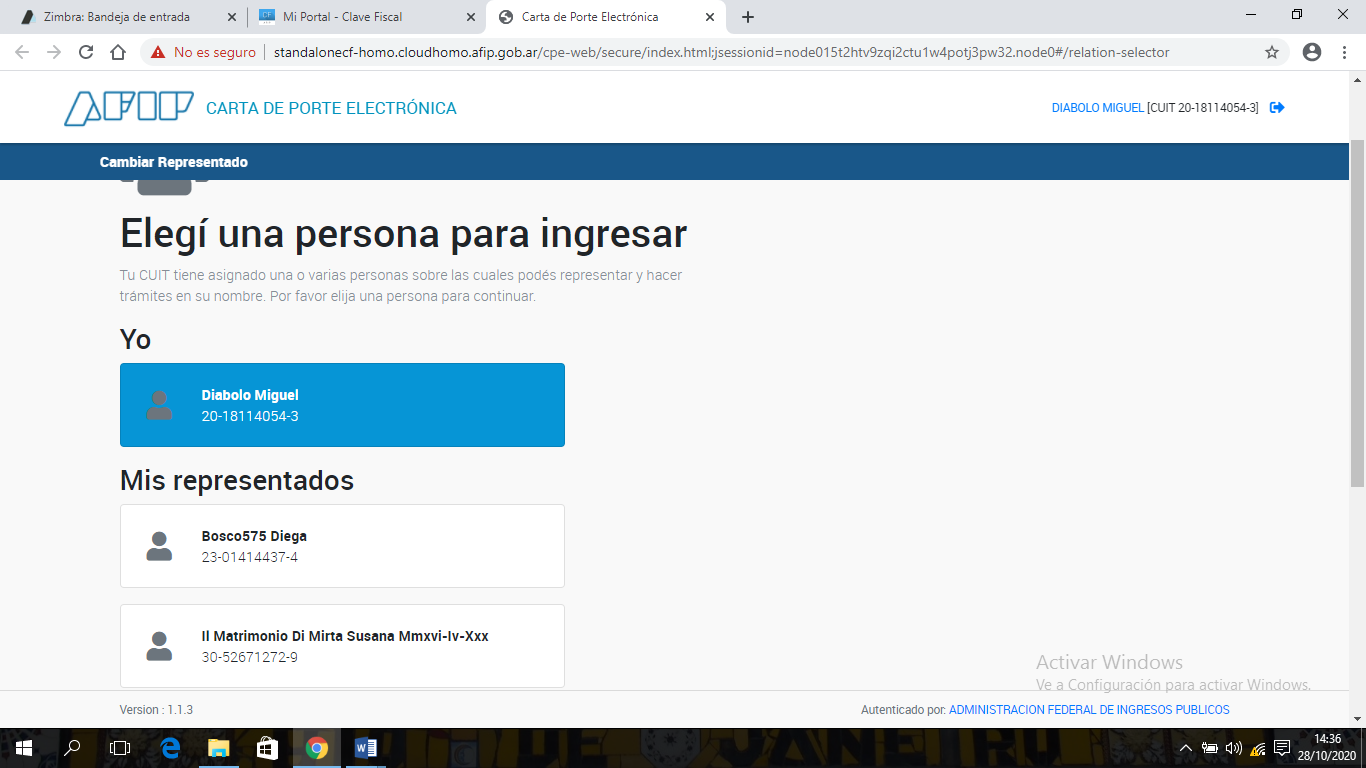 Paso 2 – Menú principal
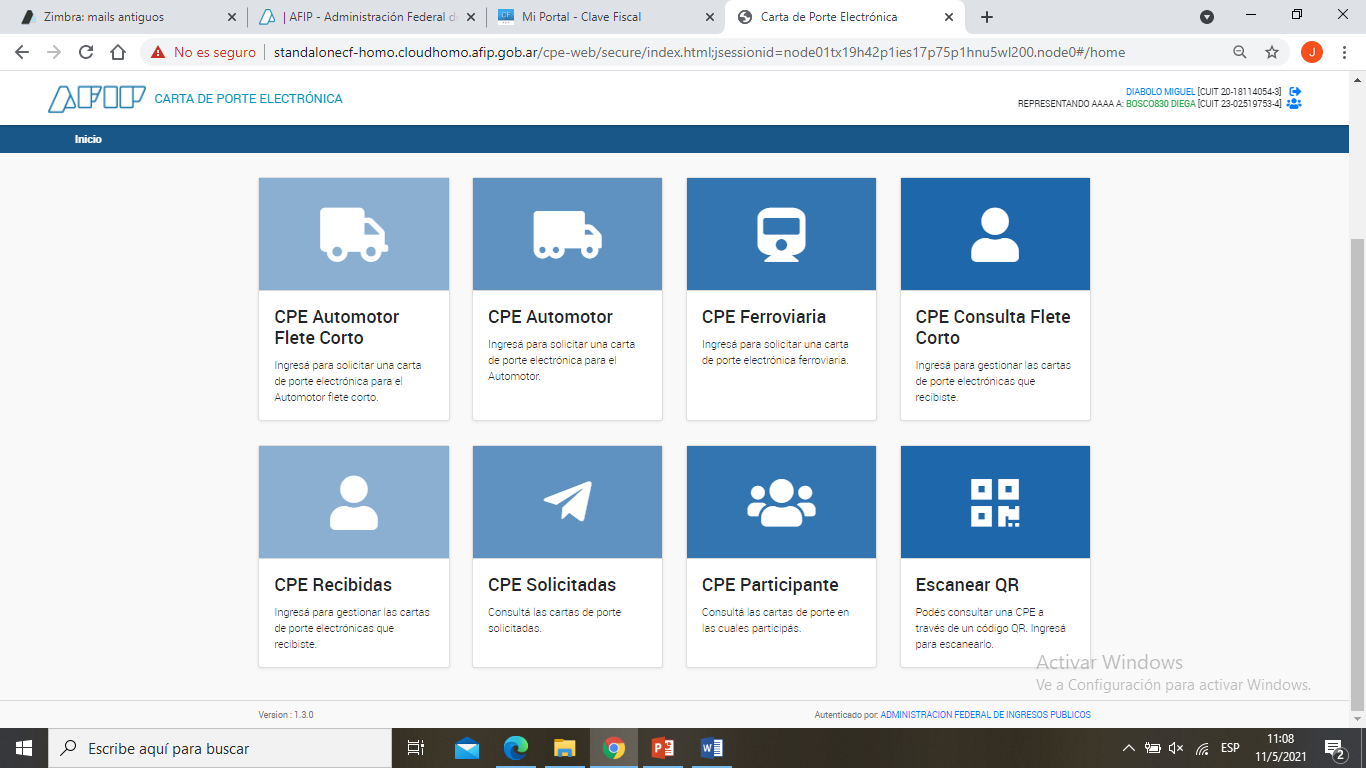 Paso 3 – Datos de solicitud Productor (1)
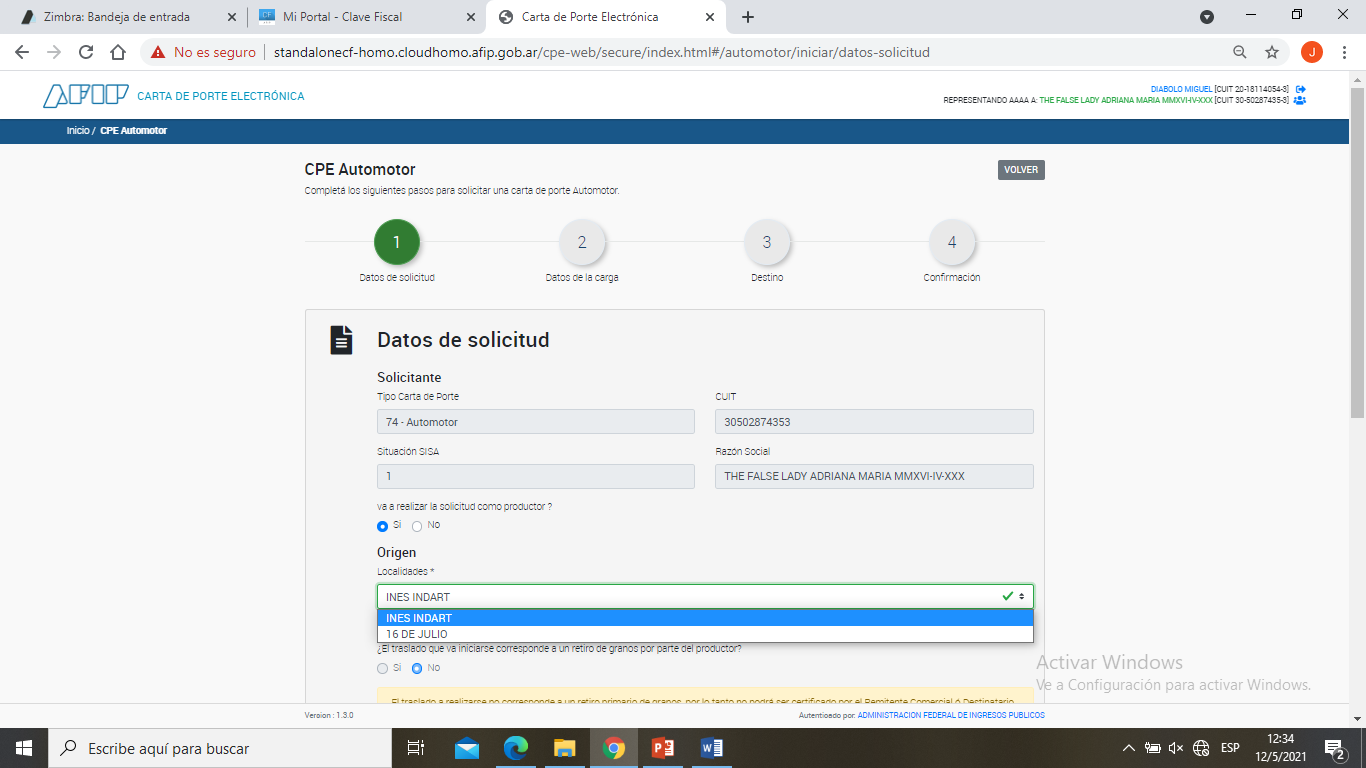 Paso 3 – Datos de solicitud Operador (2)
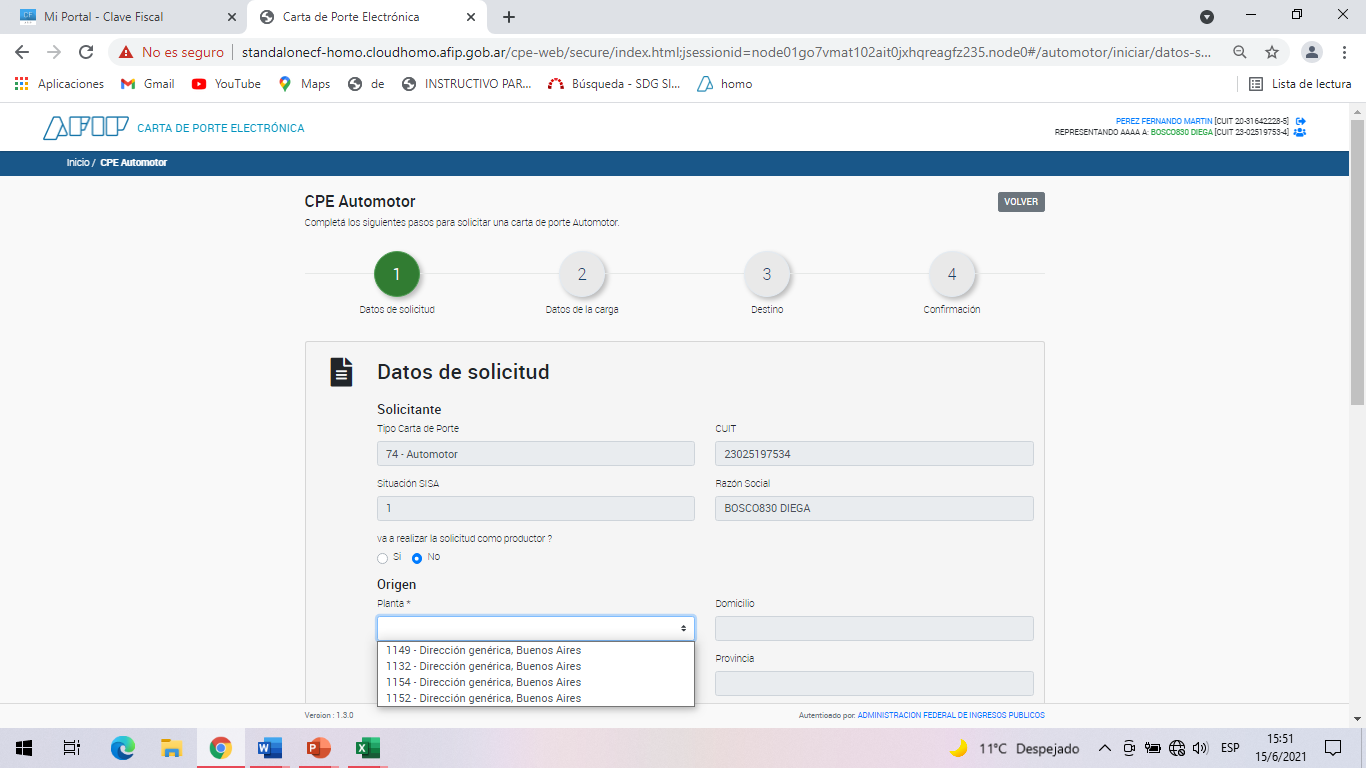 Paso 3 – Datos de solicitud (3)
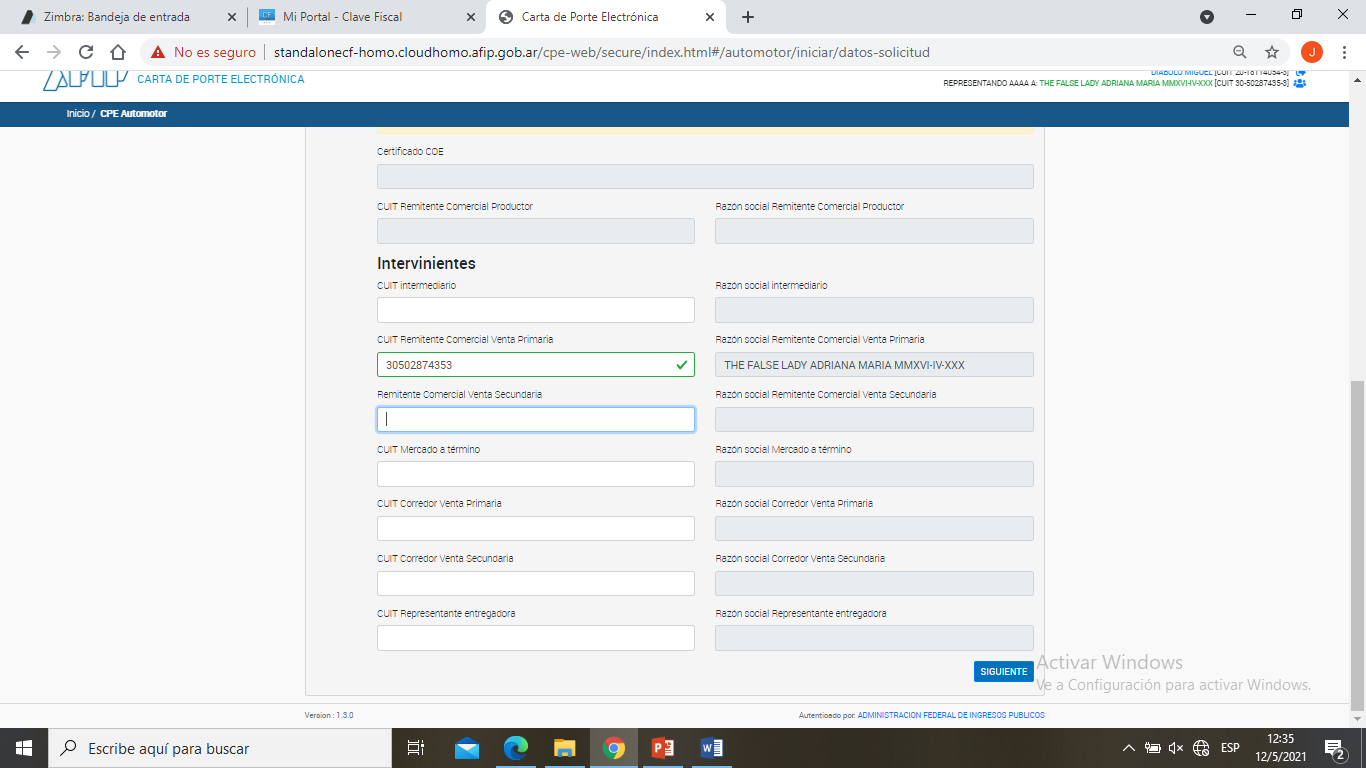 Paso 4 – Datos de la carga (1)
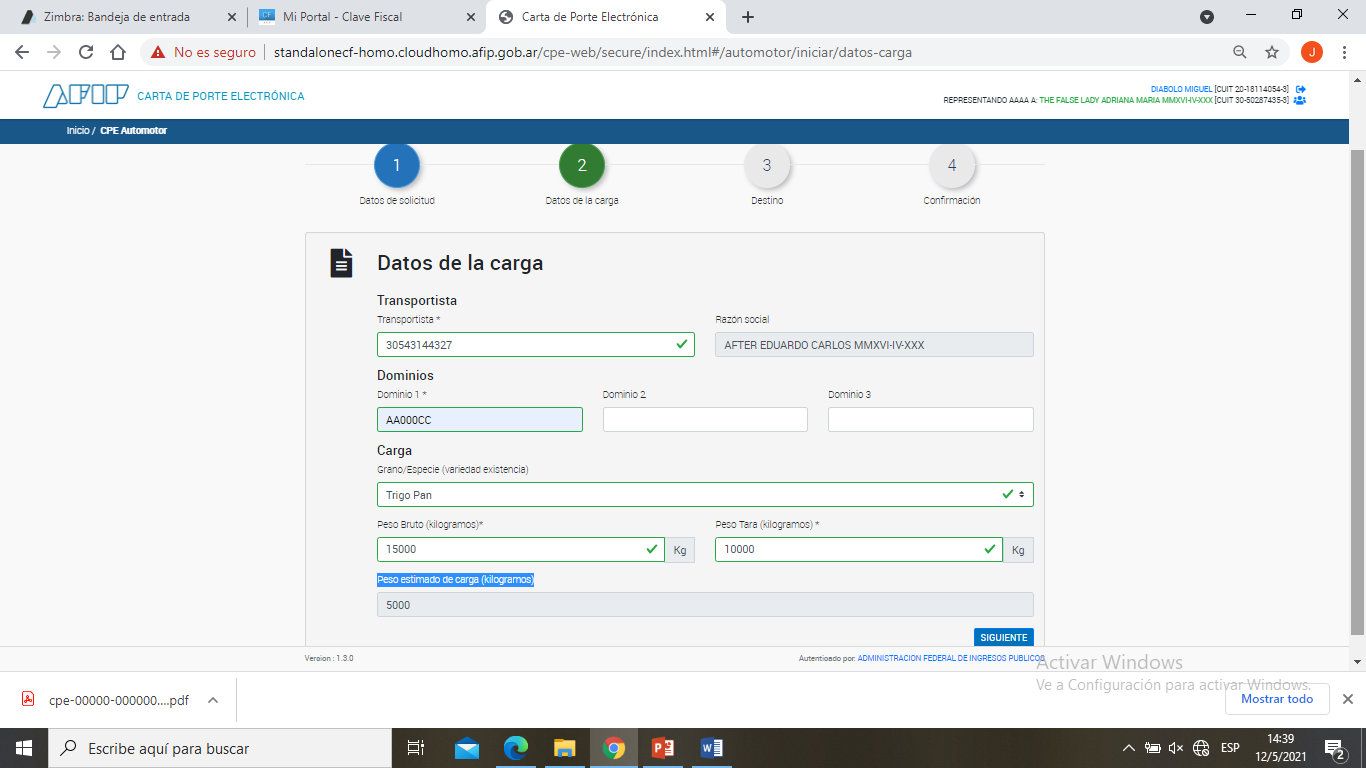 Paso 5 – Destino (1)
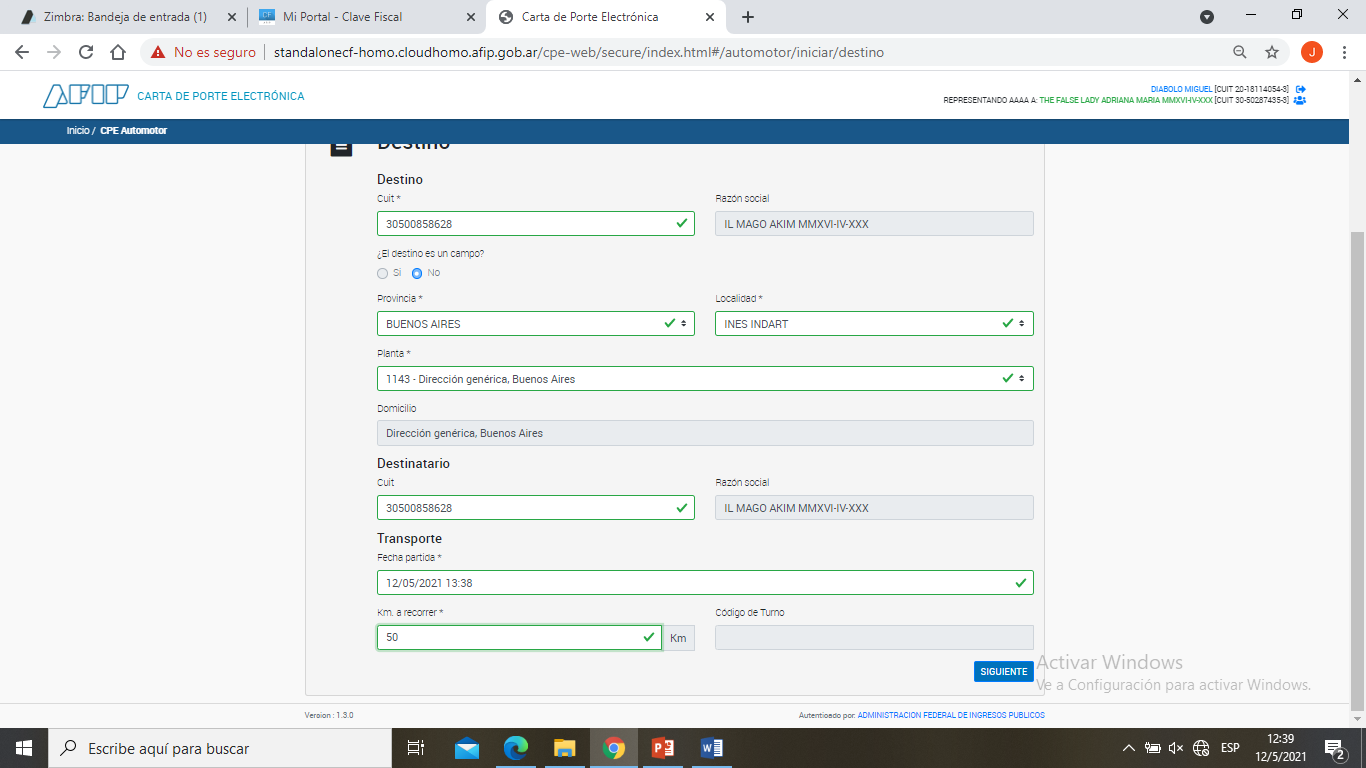 Paso 6 – Visualización y Confirmación
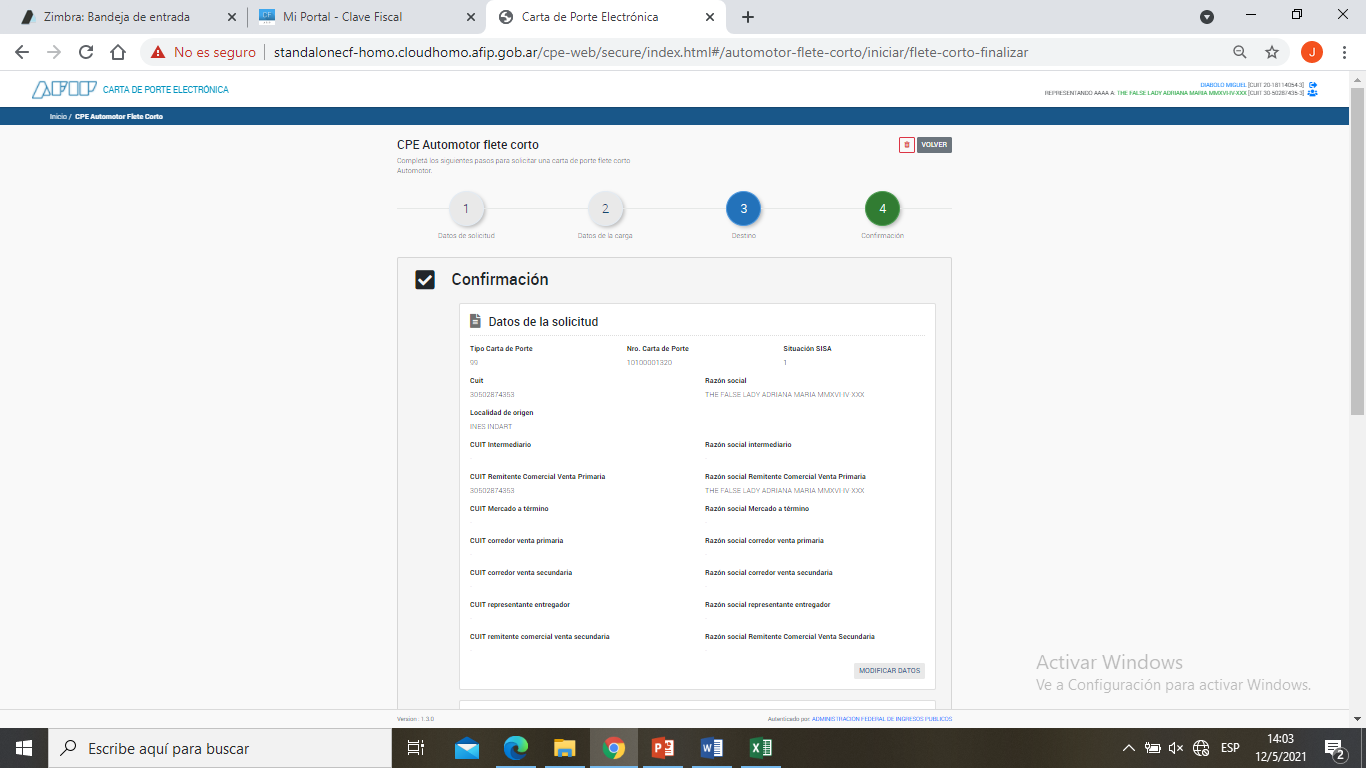 Paso 6 – Visualización y Confirmación
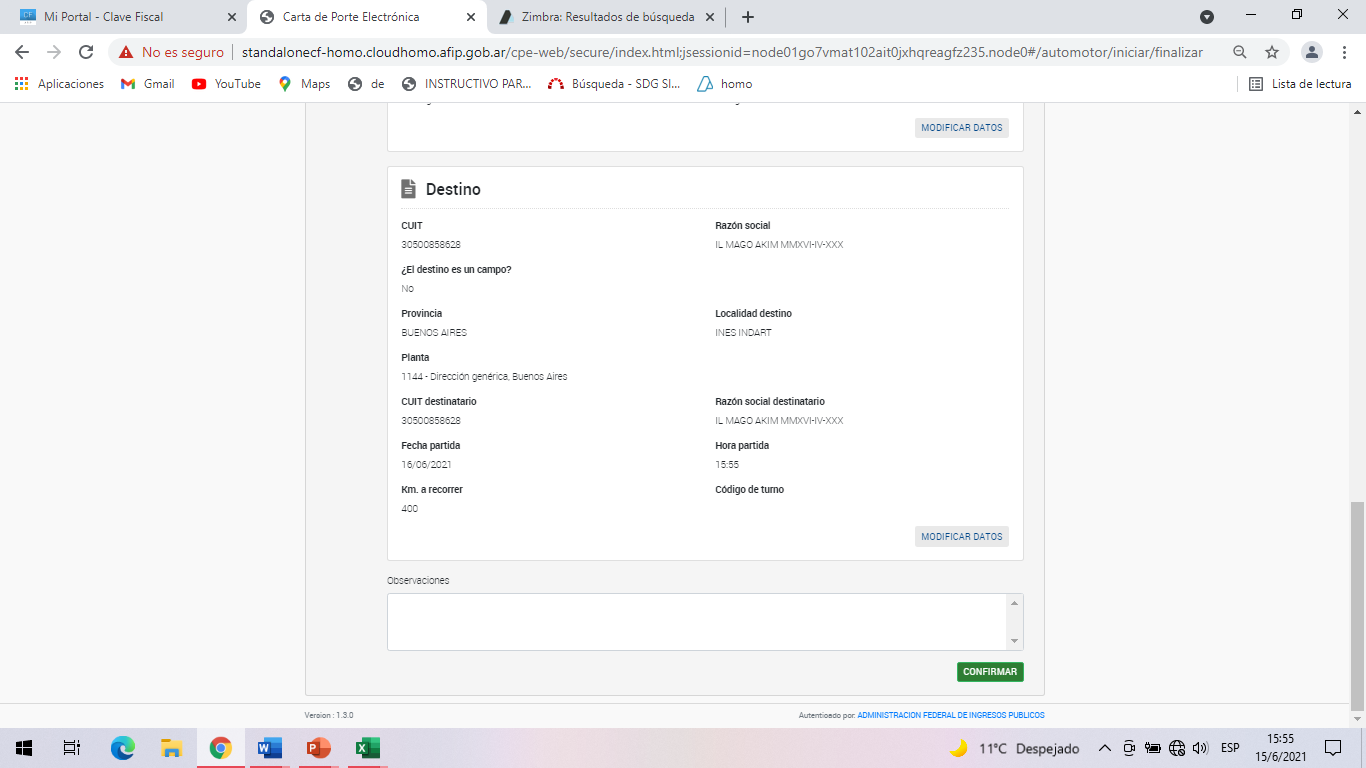 Paso 7 – Finalización y Descarga de Comprobante
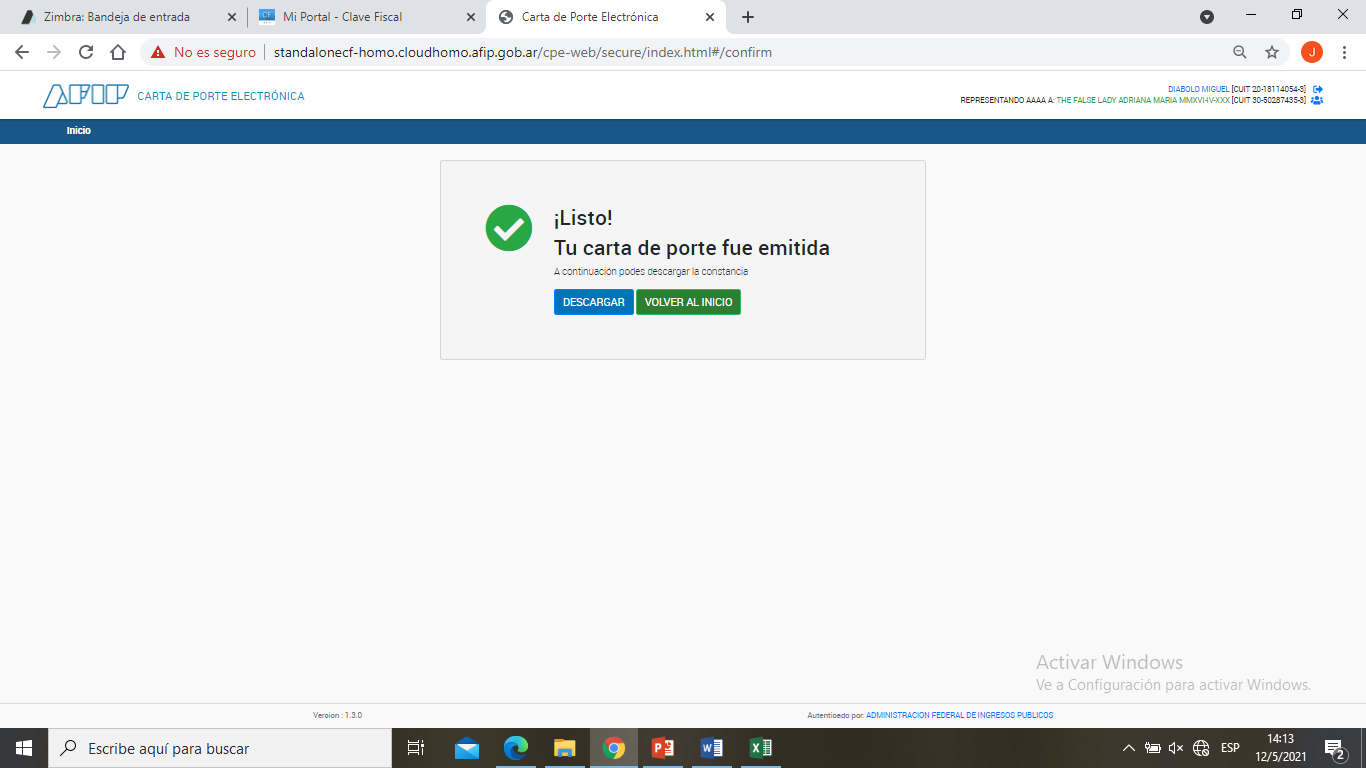 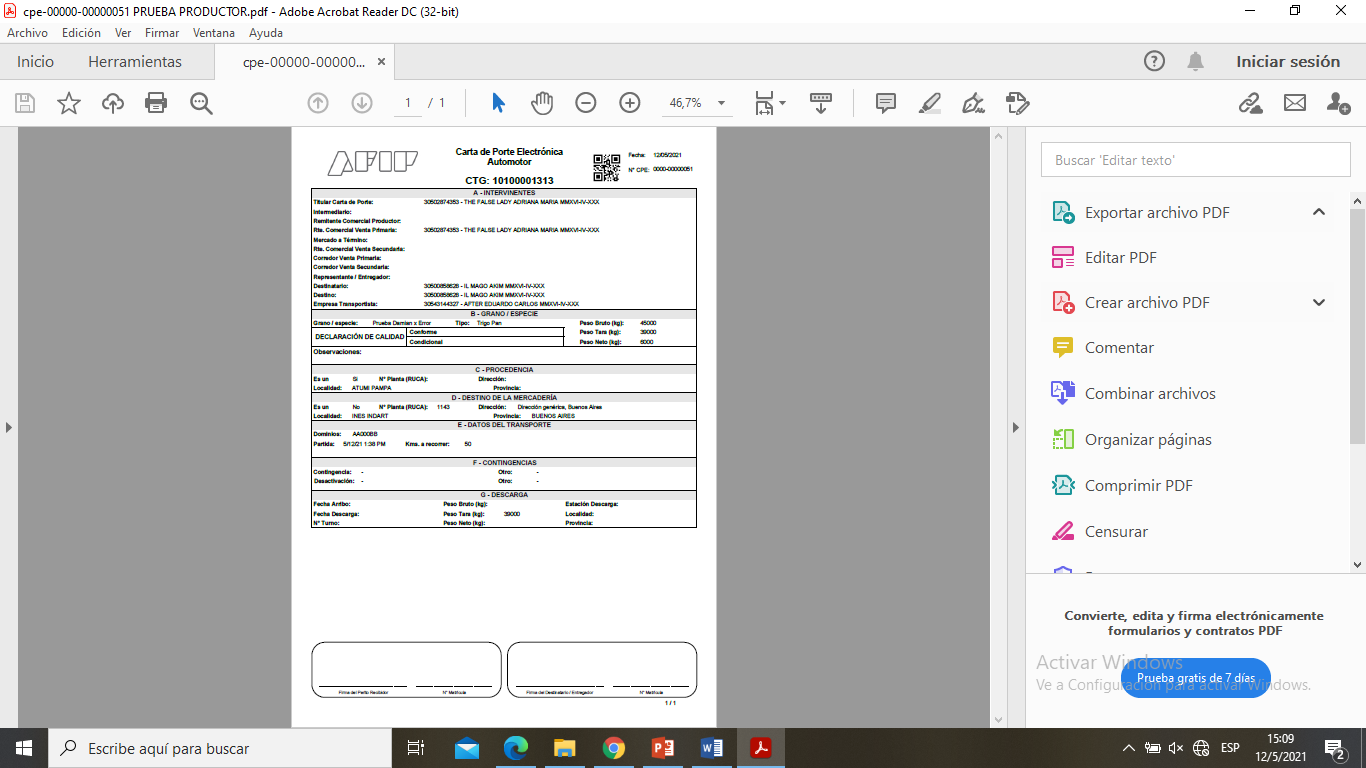 DOCUMENTO MODELO PROVISORIO
Pantallas del Sistema
Consultas y acciones
Menú consultas
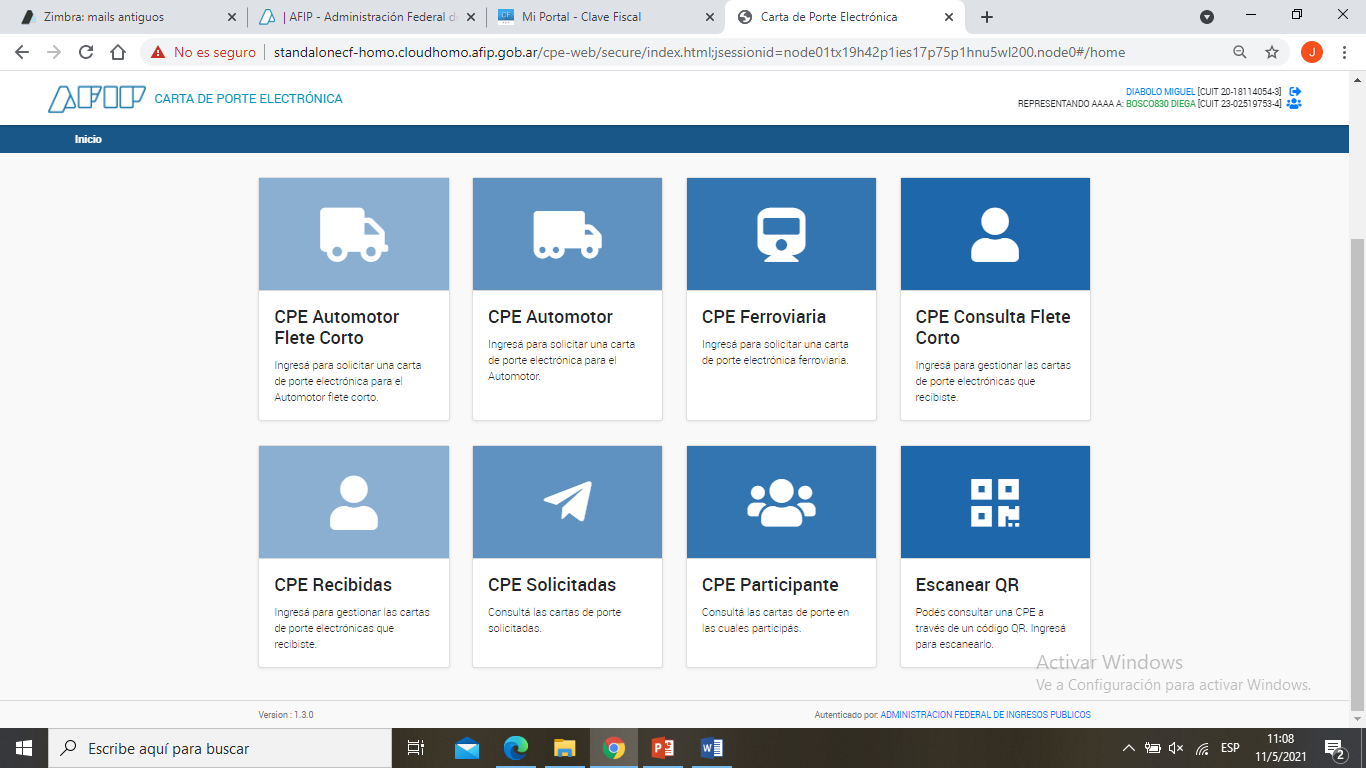 2 – CPE Solicitadas
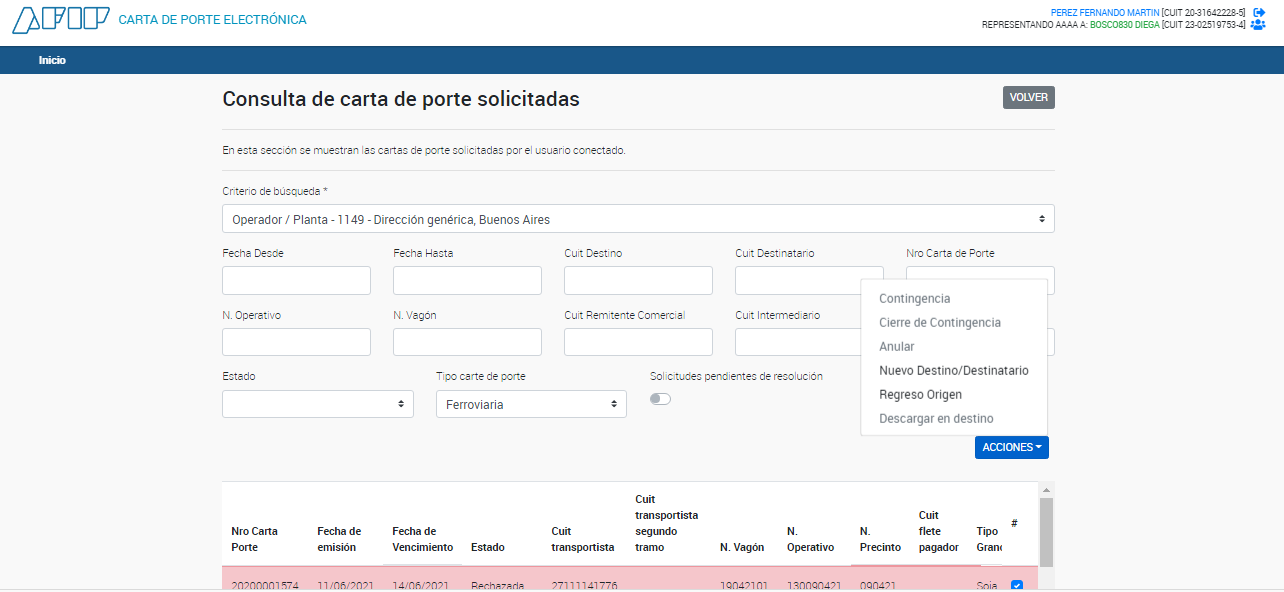 2 – CPE Solicitadas – Carga de Contingencia
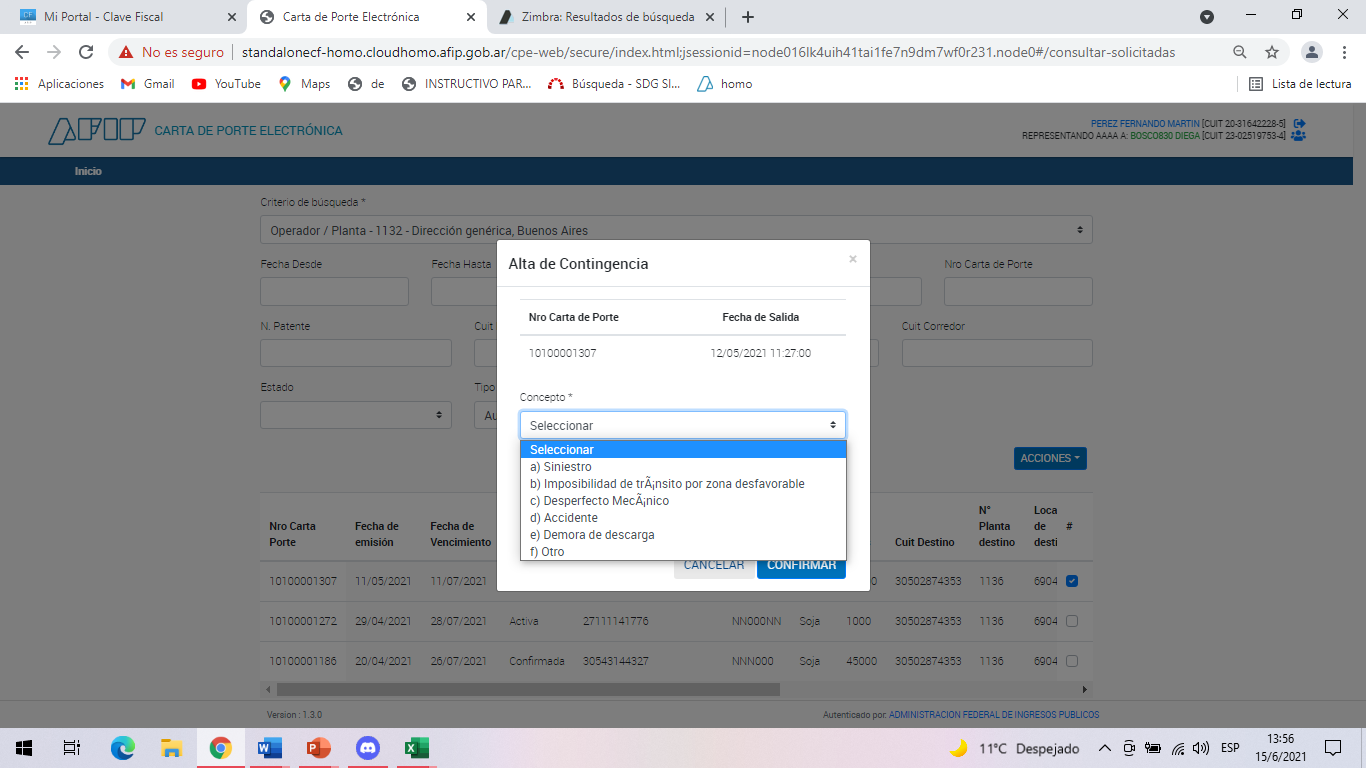 2 – CPE Solicitadas – Cierre de Contingencia
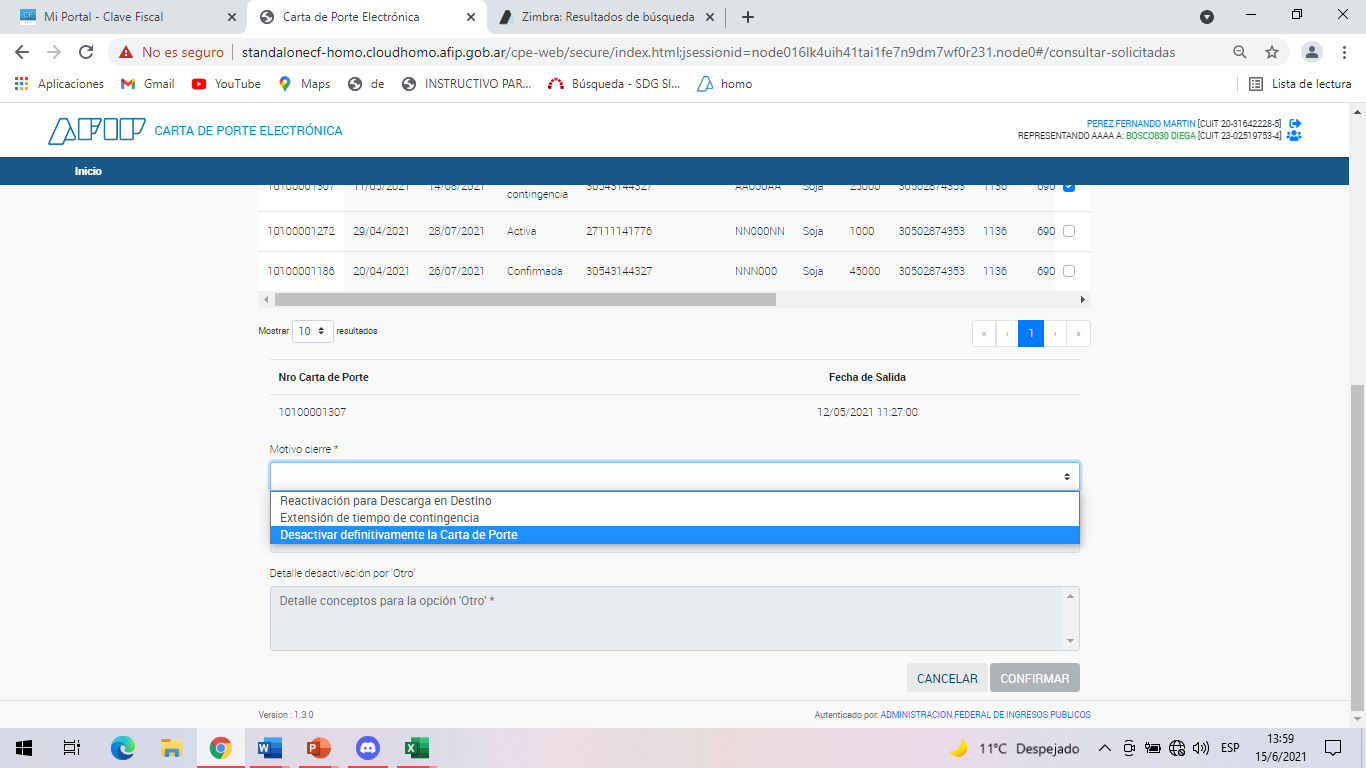 2 – CPE Recibidas
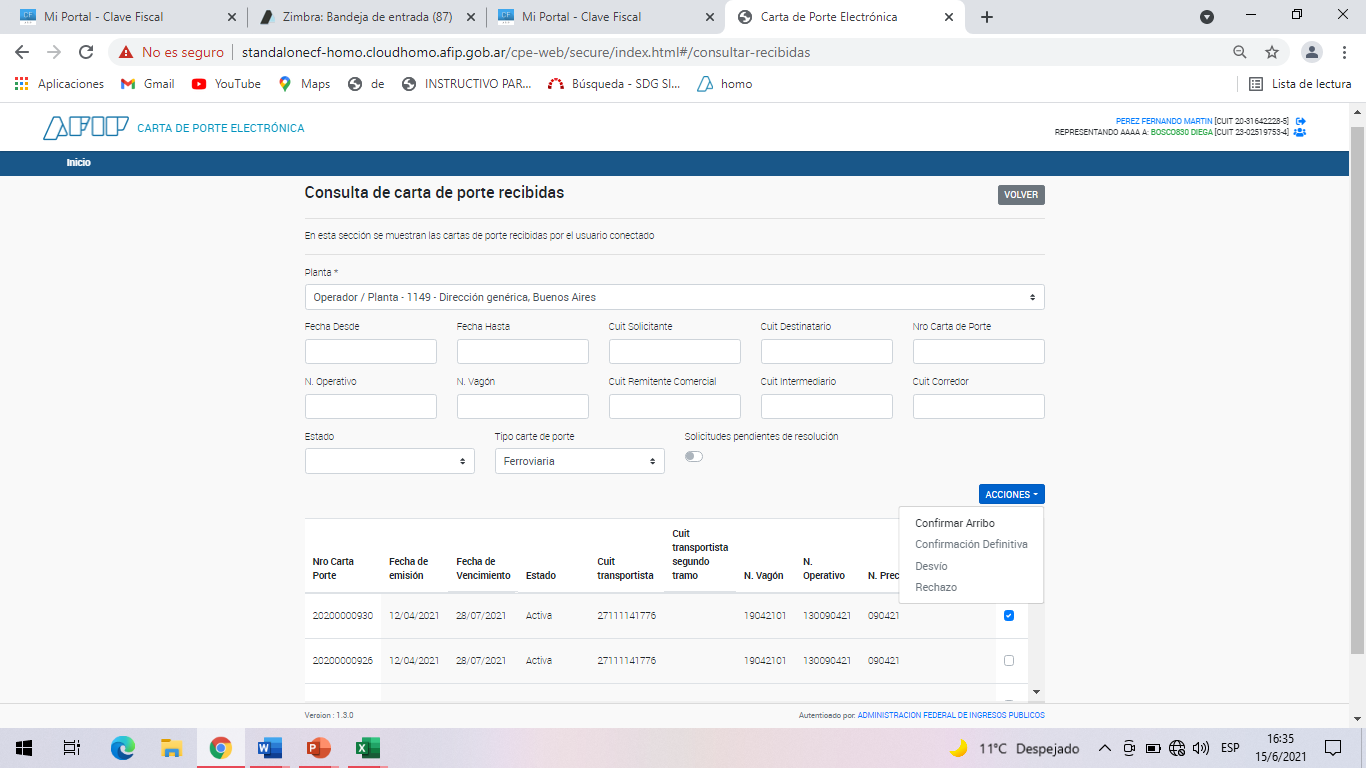 3 – CPE Participante – Selección de Rol
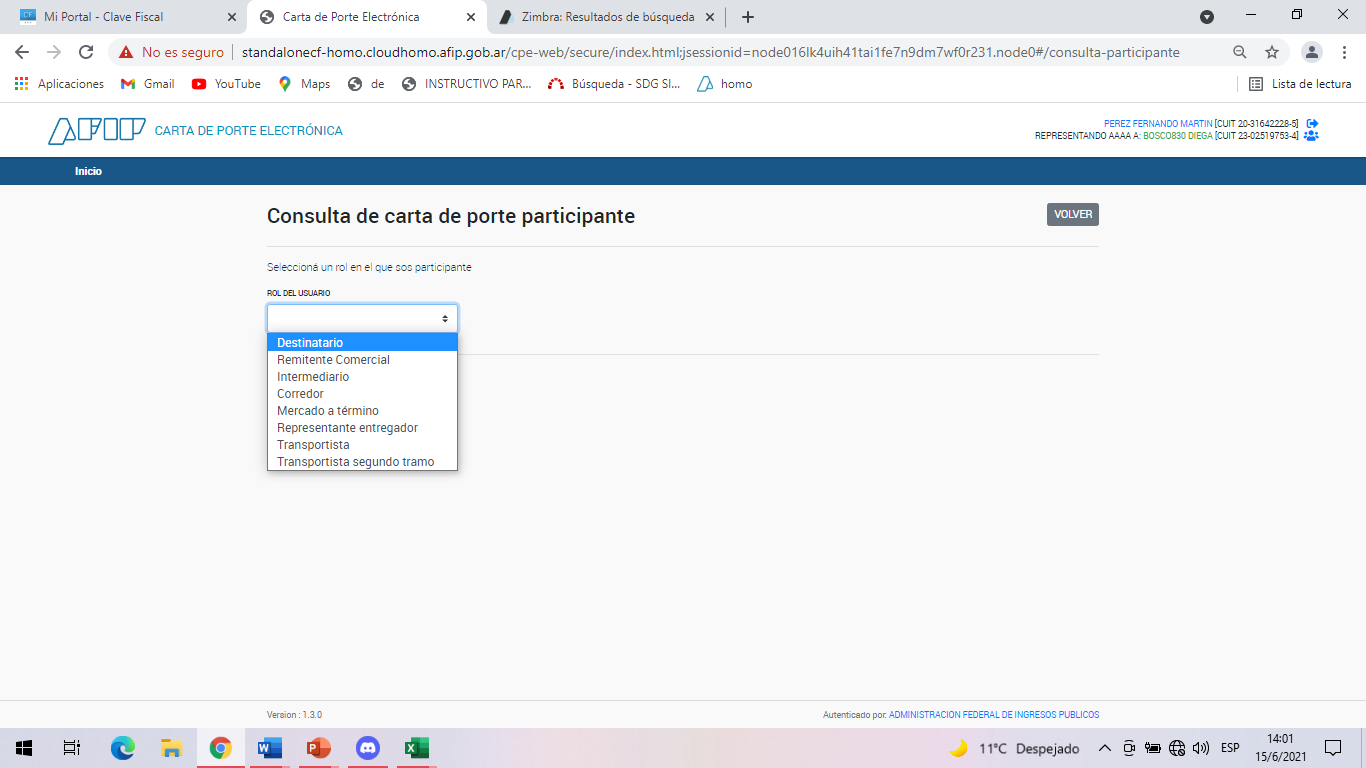 4 – CPE Participante – Visualización
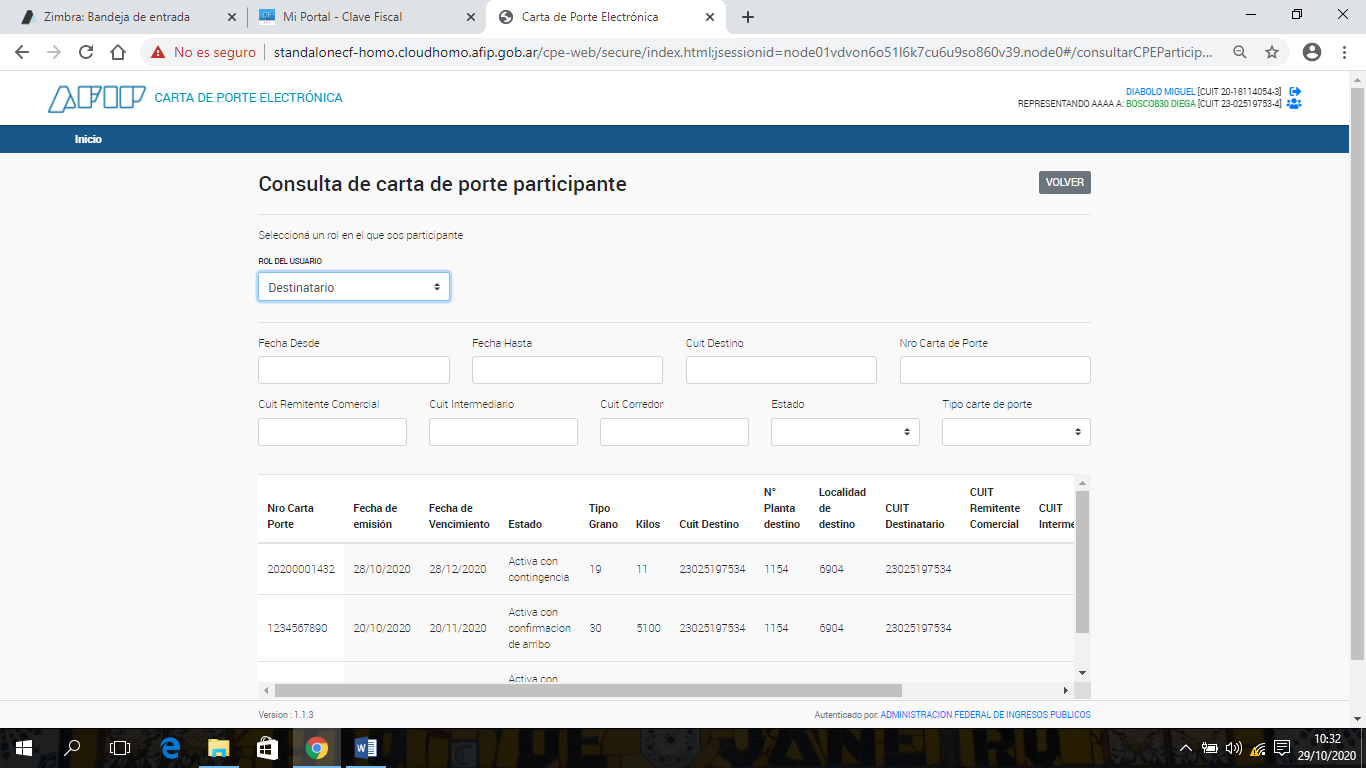 Carta de Porte Flete Corto
¿Cuáles son los requisitos para solicitar la Carta de Porte Automotor Flete Corto?
El operador del comercio de granos debe estar inscripto en el RUCA con actividad ACOPIADOR
La CUIT del sujeto emisor coincidirá con la CUIT del sujeto destino
Debe registrar ESTADO 1 o 2 en SISA
Deben tener autorización mediante Clave Fiscal por parte del productor de granos
[Speaker Notes: Prueba y error, gestiono lo nuevo, exploro que funcinoa mejor en este momento,actualizo mi información]
¿Cómo solicitar la Carta de Porte Automotor Flete Corto?
Ingresar al servicio CARTA DE PORTE ELECTRÓNICA- Opción “Carta de Porte Automotor-Flete Corto”
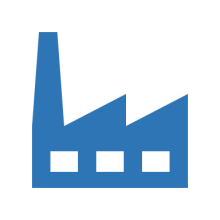 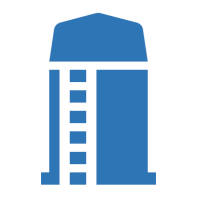 Cargar los datos
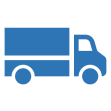 De comprobarse errores y/o inconsistencias, el sistema indicará los mismos
Emisor 
(Operador del comercio de granos)
El comprobante quedará en proceso de emisión hasta la aceptación del productor de granos por medio de la consulta CPE Flete Corto
No podrá utilizarse el rubro “Cambio de domicilio de descarga”
El sistema generará la “Carta de Porte Automotor Flete Corto”
Casillas de consultas: 
cpelectronica@afip.gob.ar
espaciosdedialogo@afip.gob.ar